Игра-викторина
«Земля – наш общий дом!»
1 Раунд«Разминка»
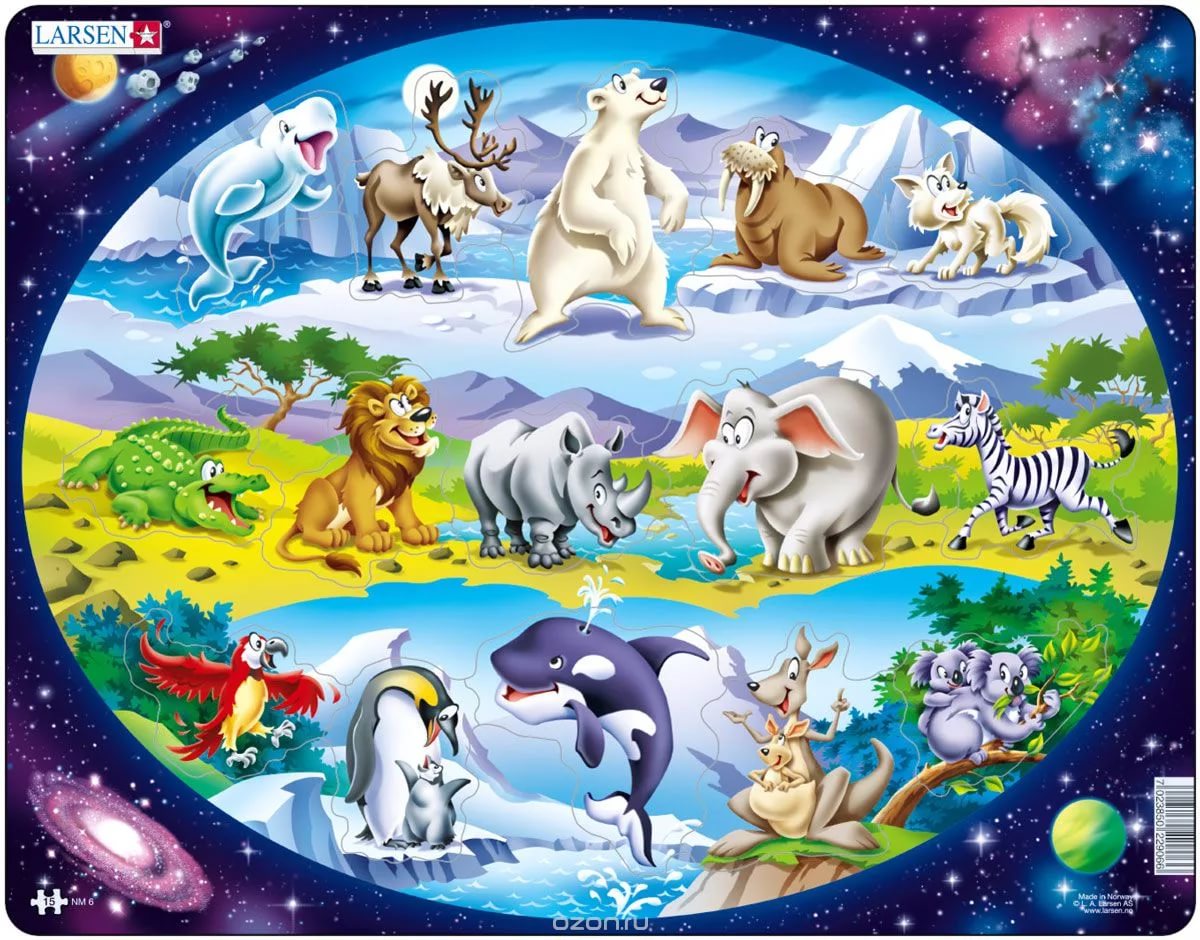 Верно ли, что жираф самое высокое животное?
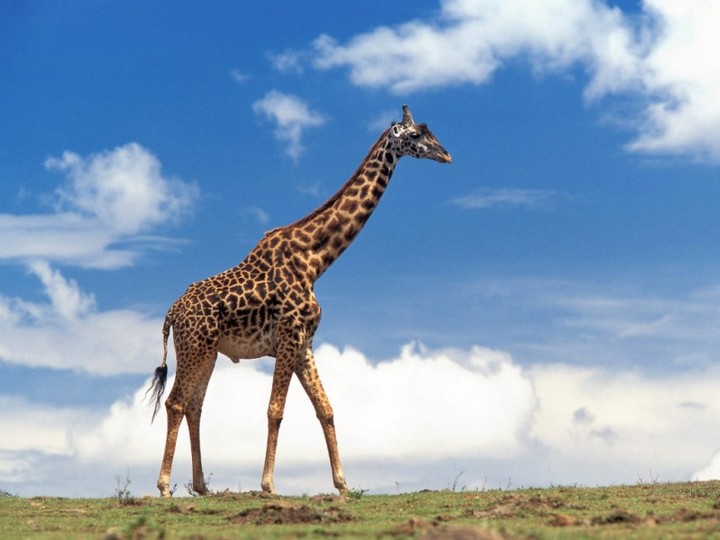 кенгуру переносит своего детёныша в зубах?
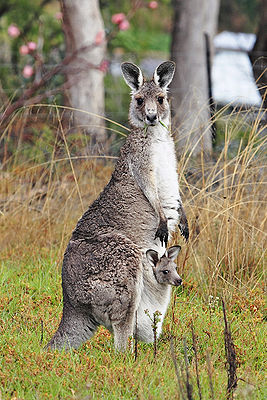 Скажите, а морской котик умеет мурлыкать?
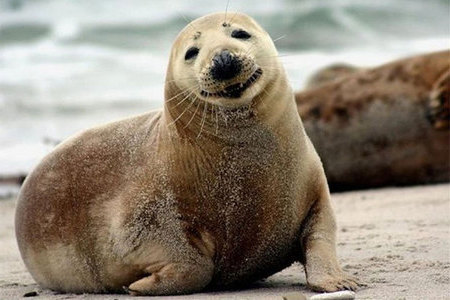 А черепаха умеет лазать по деревьям?
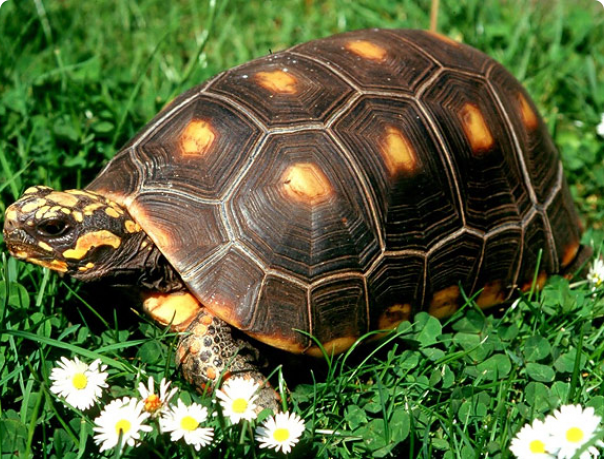 Правда ли, что у носорога на носу три рога?
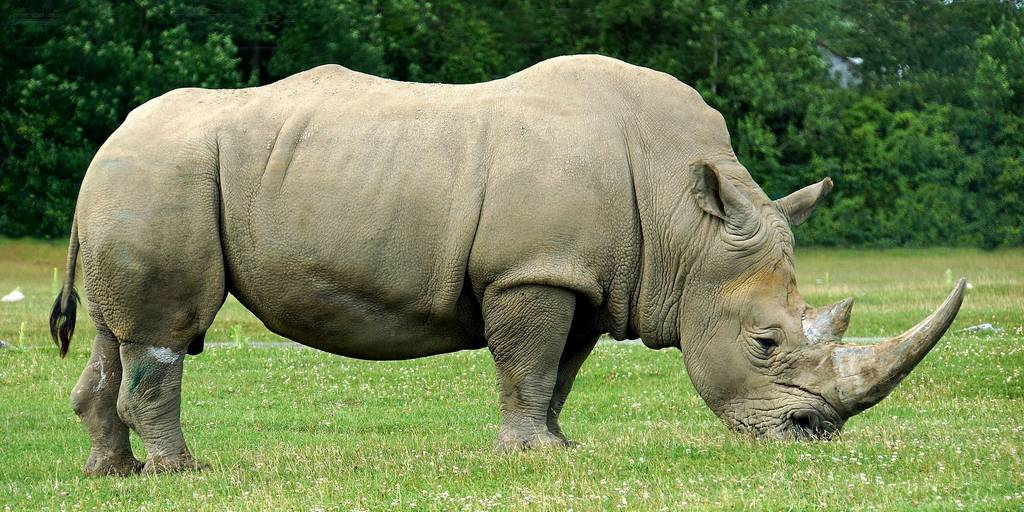 Вы согласны, что обезьяна – это самое умное животное?
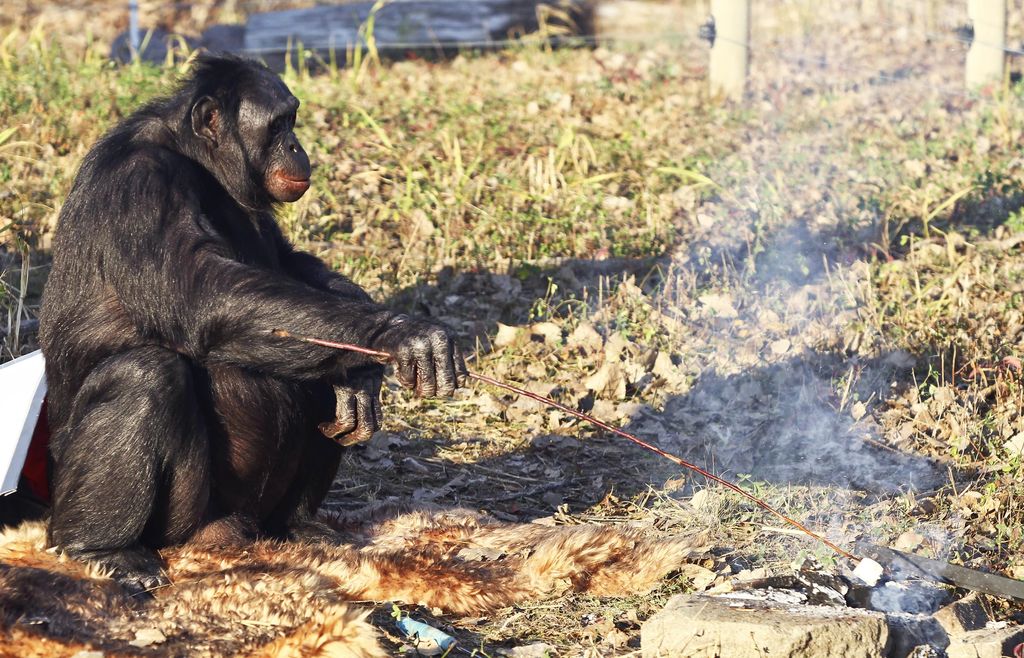 2 раунд«собери жирафа»
Танцевальная пауза
3 раунд«Кто здесь лишний?»
БЕГЕМОТ, НОСОРОГ, белый медведь, СЛОН
БЕГЕМОТ, НОСОРОГ, белый медведь, СЛОН
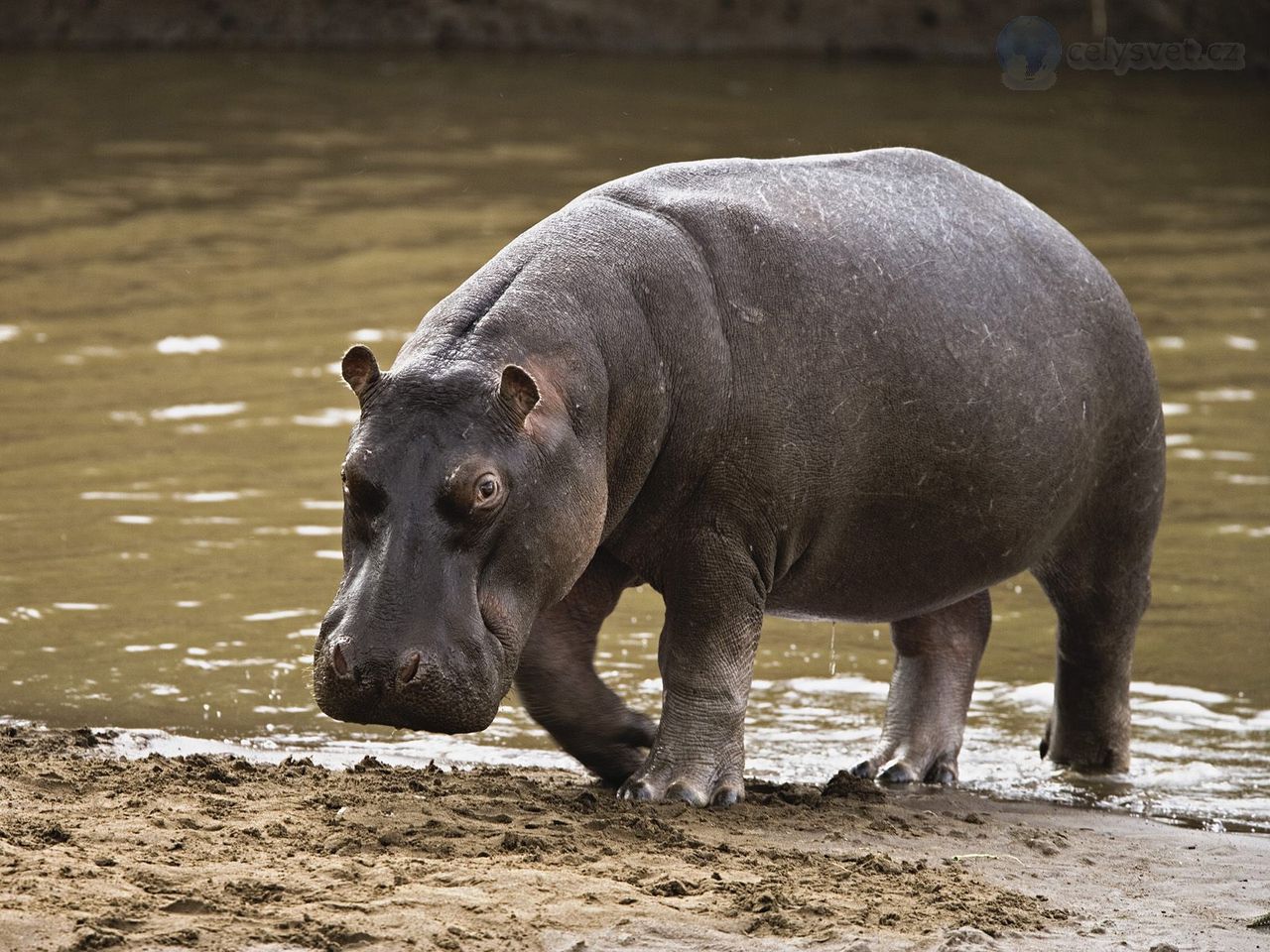 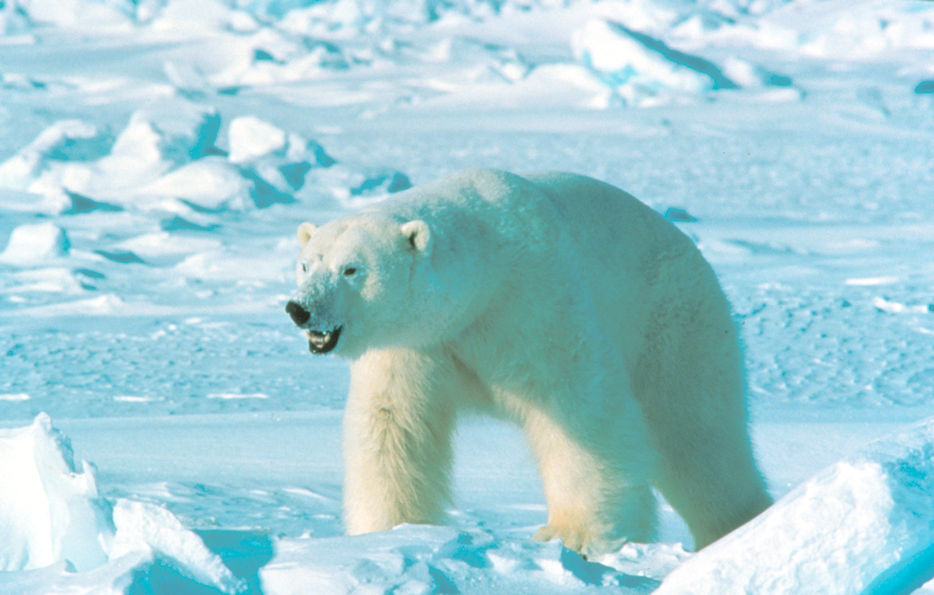 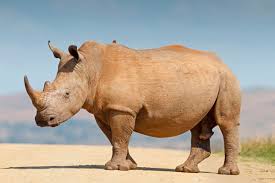 МОРЖ, СЕВЕРНЫЙ ОЛЕНЬ, ТЮЛЕНЬ, обезьяна
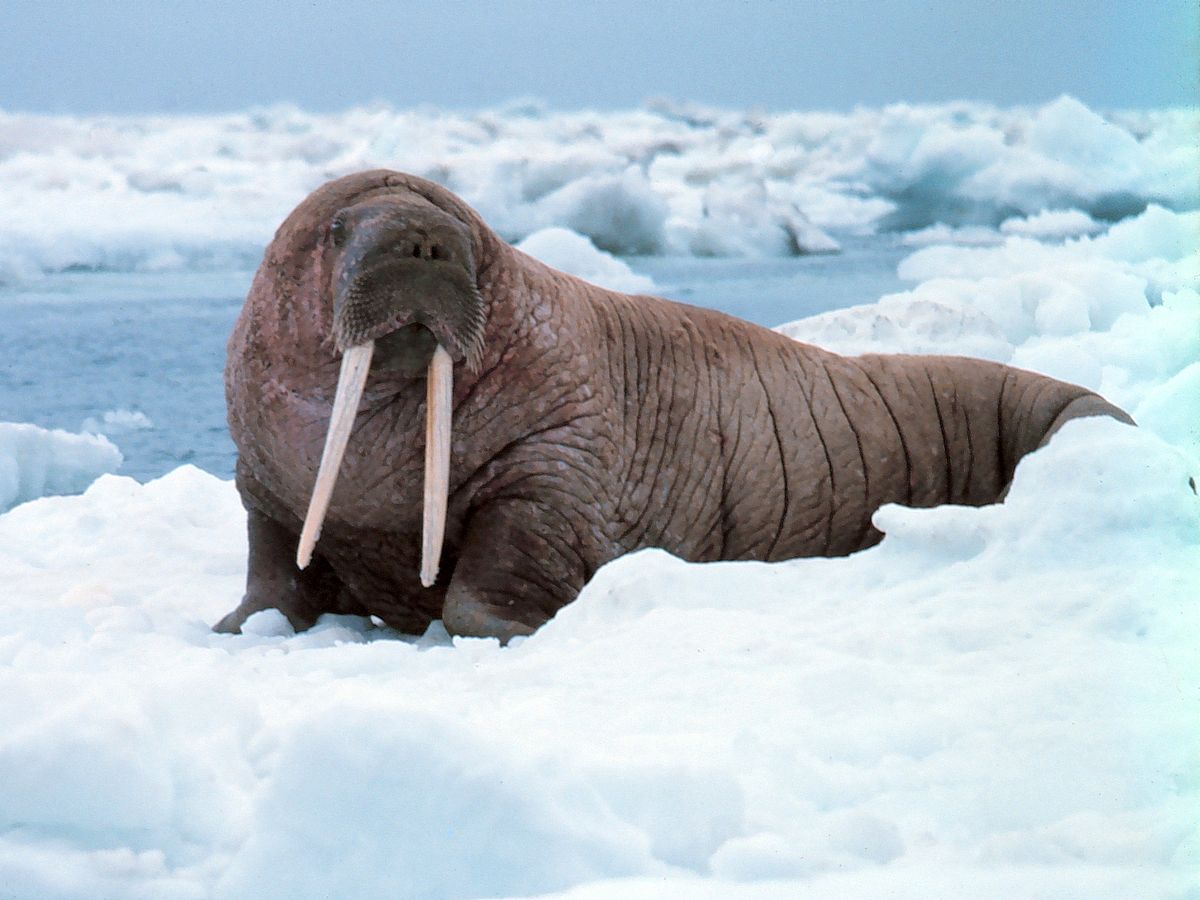 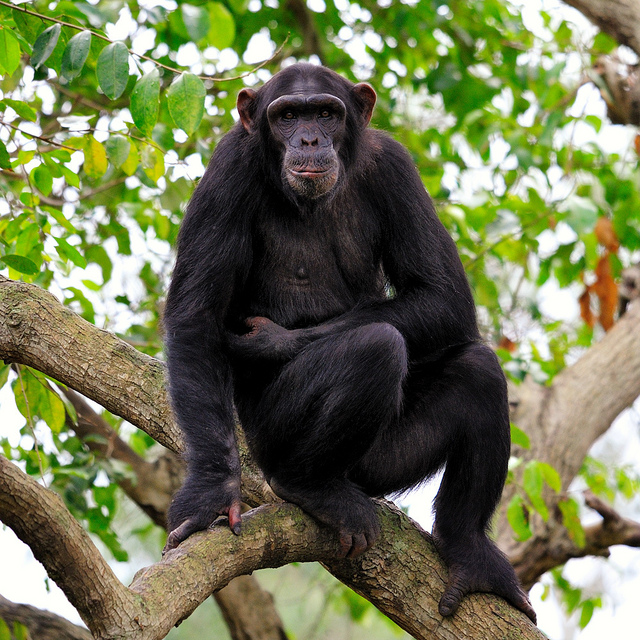 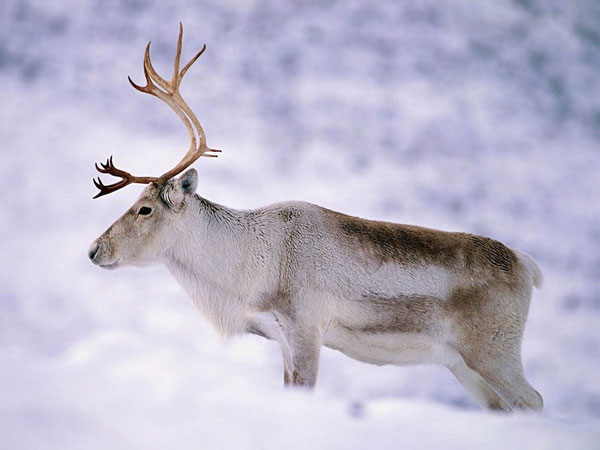 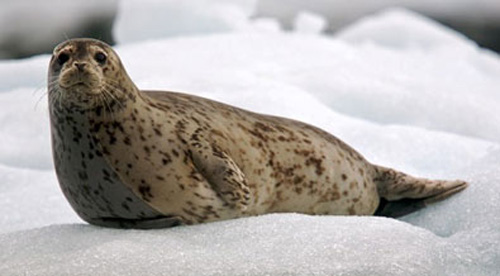 северный олень, ЖИРАФ, ЗМЕЯ, КЕНГУРУ
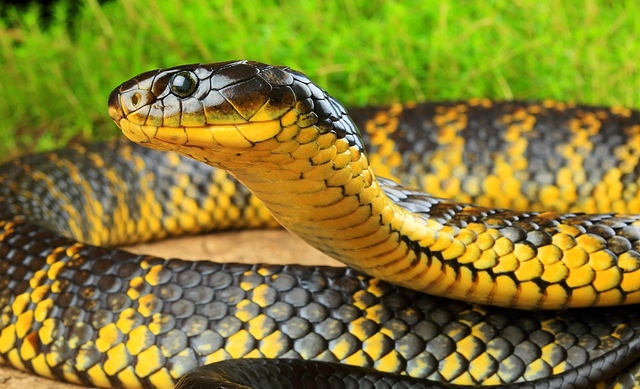 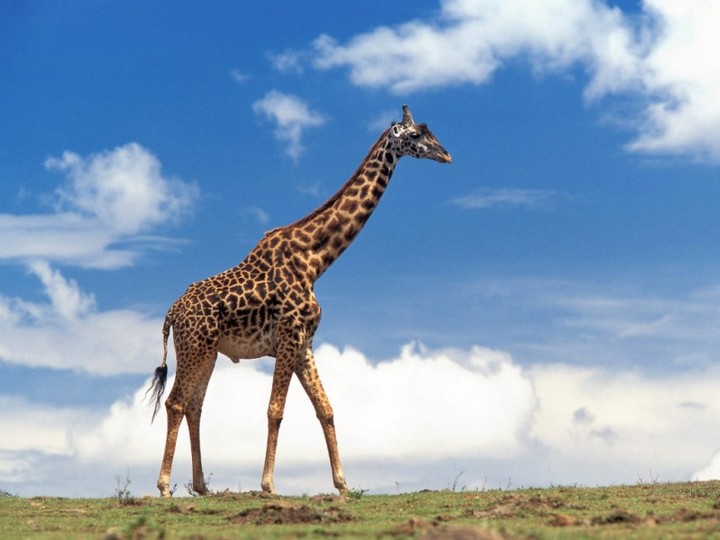 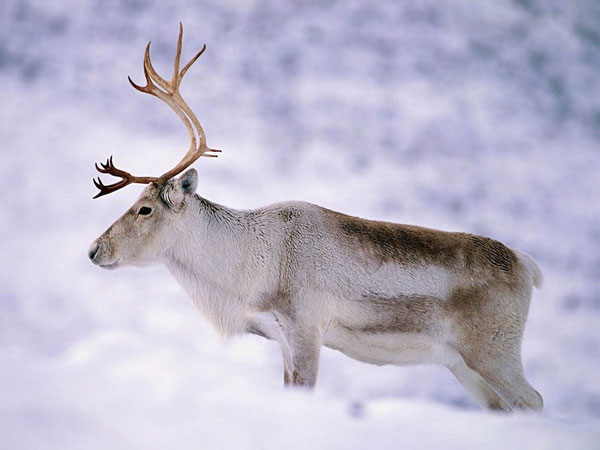 4 раунд«Собери картинку»
пальчиковая игра «ЗООПАРК
Мы шагаем в зоопарк, (указательные и средние пальцы двигаются
вперёд – назад)
Побывать там каждый рад. (хлопки)
Там зебры, змеи, крокодилы, (загибают пальцы)
Моржи, тюлени и гориллы.
Жирафы, белые медведи, слоны,
Тигры, обезьяны и львы.
А в руках у нас ружьё (изображают фотоаппарат)
Фотографирует оно.
Сделаем всем фото, (показать пальцами)
Вот охота так охота! (сжимают – разжимают пальцы)
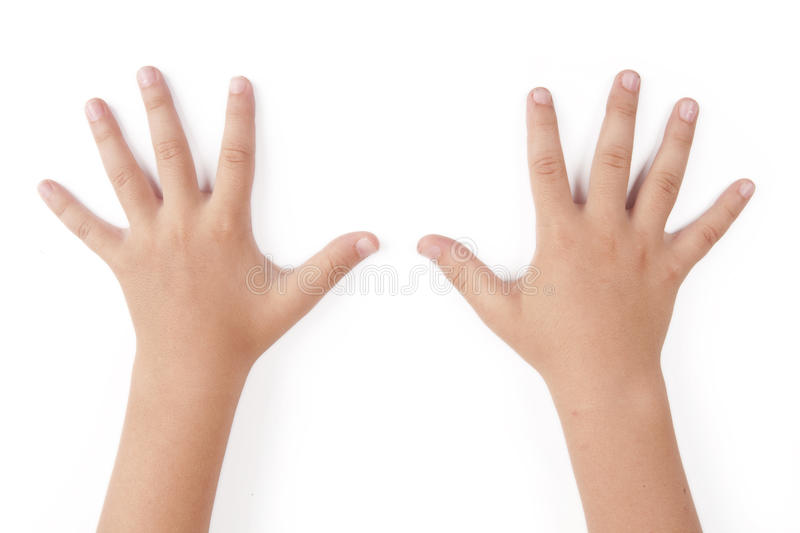 Церемония награждения!!!
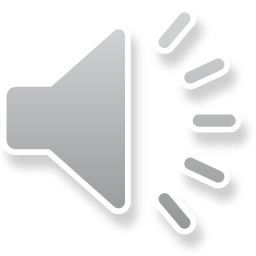